КАМИСОВА ЕЛЕНА ВАЛЕРЬЕВНА
ВОСПИТАТЕЛЬ
 СТАРШЕЙ ГРУППЫ
 МАДОУ детский сад № 126
Визитная карточка
Образование: высшее педагогическое.
    2014 год, Федеральное государственное бюджетное учреждение высшего профессионального образования «Уральский государственный педагогический университет. Направление подготовки: Педагогическое образование Квалификация: Бакалавр.

Стаж педагогической работы  7,8 лет, 
в данной должности 7,6 лет, 
в данной организации -2 года.
В работе использую следующие технологии
Оздоровительная гимнастика после  сна
Результаты деятельности за межаттестационный период:
Пополнение предметно-пространственной   среды
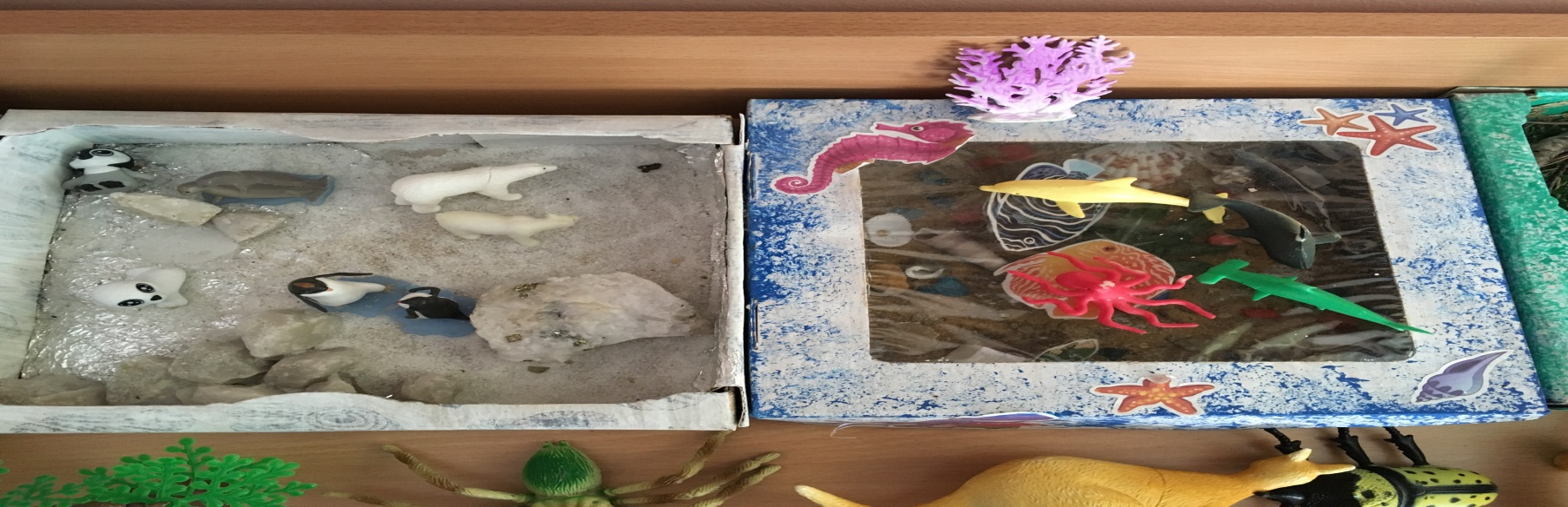 Макеты : «Животные Арктики, «Подводный мир» «Дикие животные»
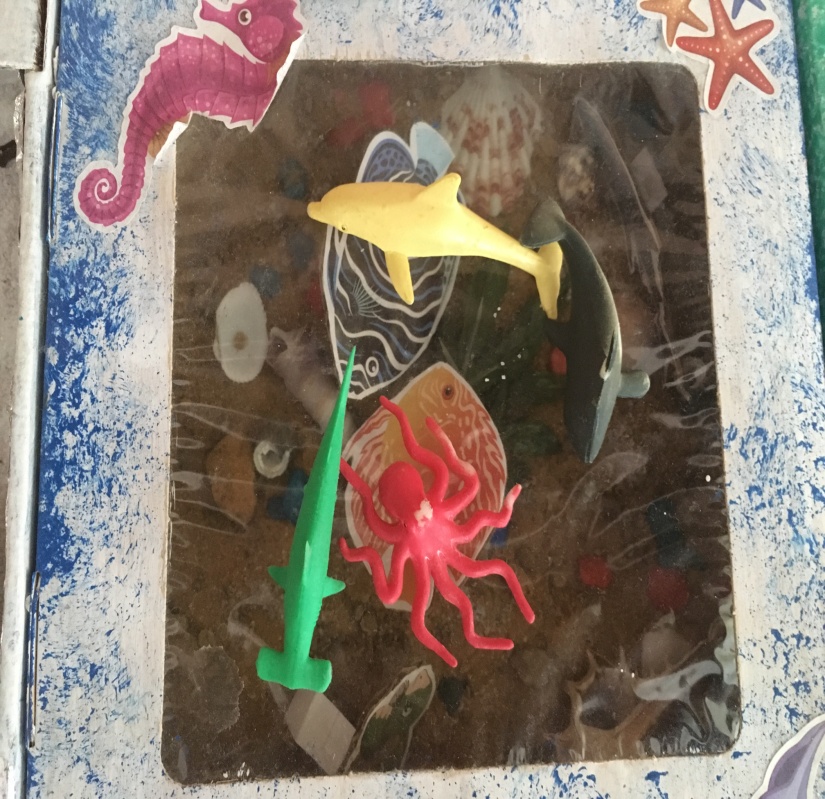 «Театральный уголок»
уголок «ряженья»
Уголок «безопасности»
«Мастерская»
«Поликлиника»
Проект «Космос»
Наши проекты
«Здоровый образ жизни в семье»
«Мой любимый город»
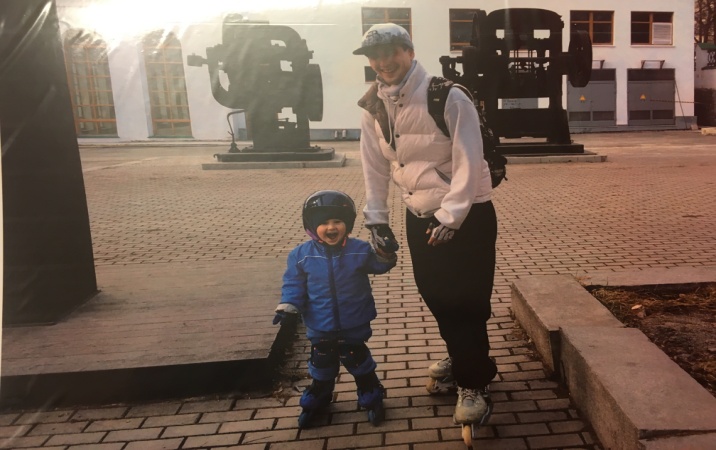 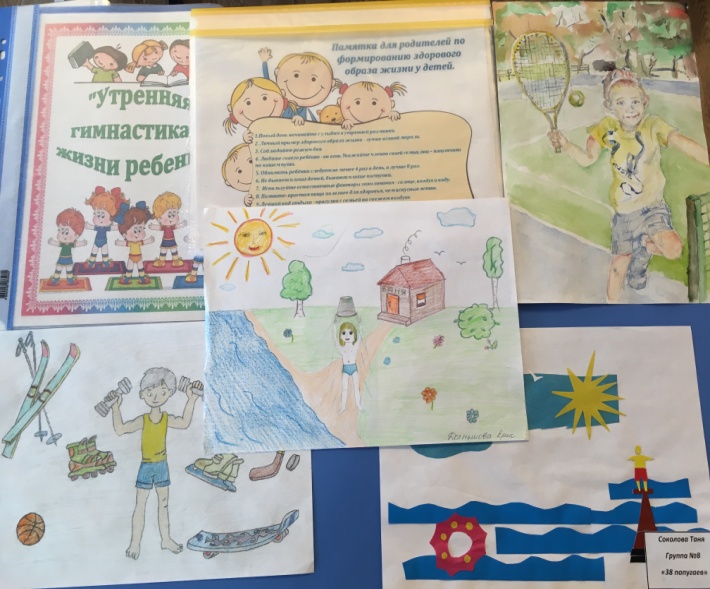 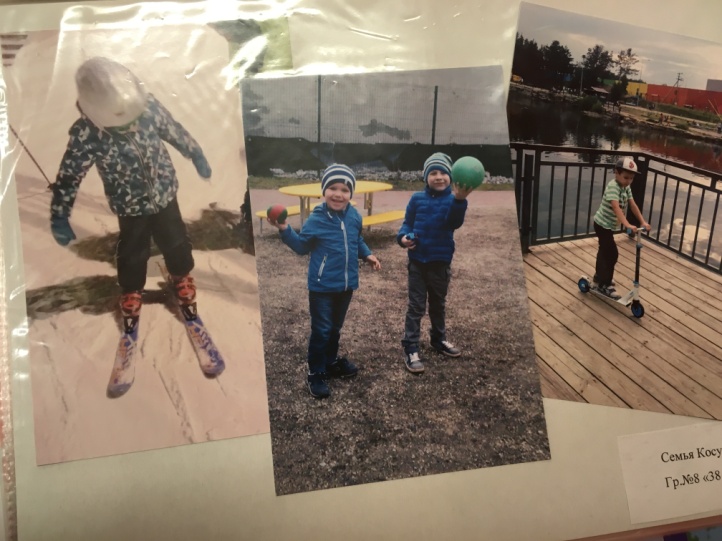 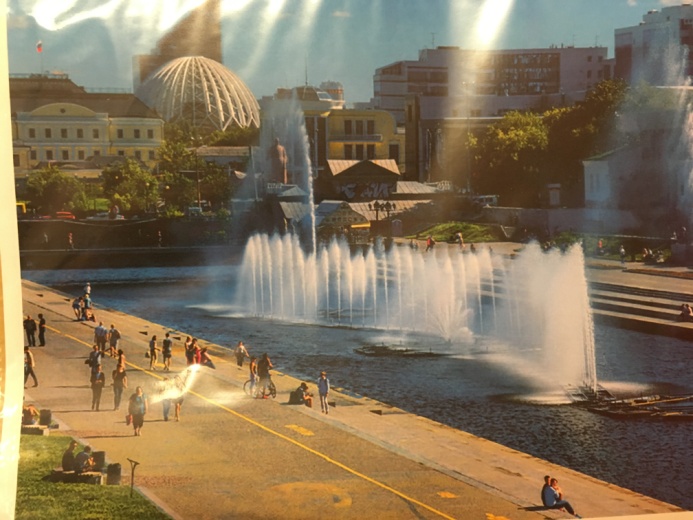 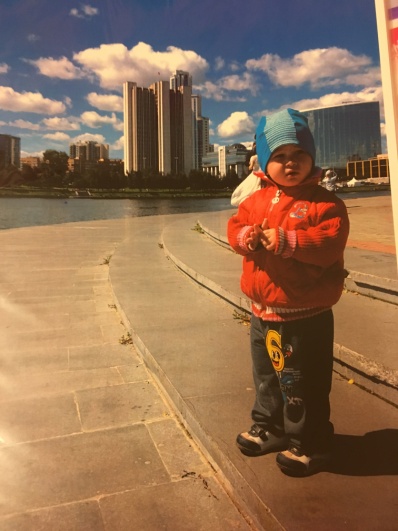 Проект «Аскорбинка и ее друзья»
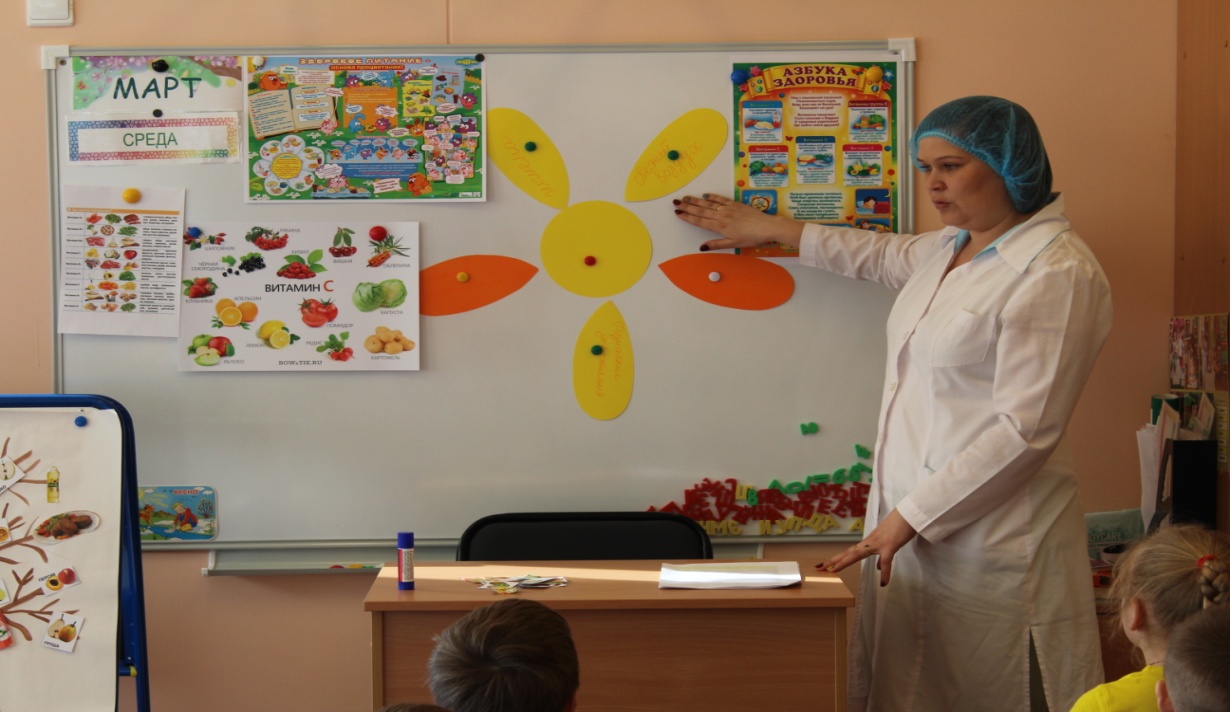 Стенгазета о здоровом образе жизни
Взаимодействие с родителями
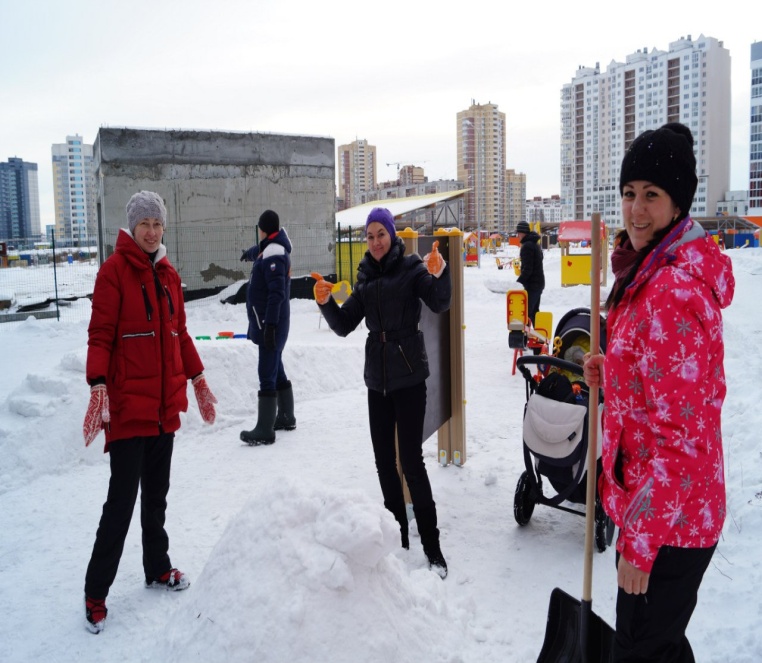 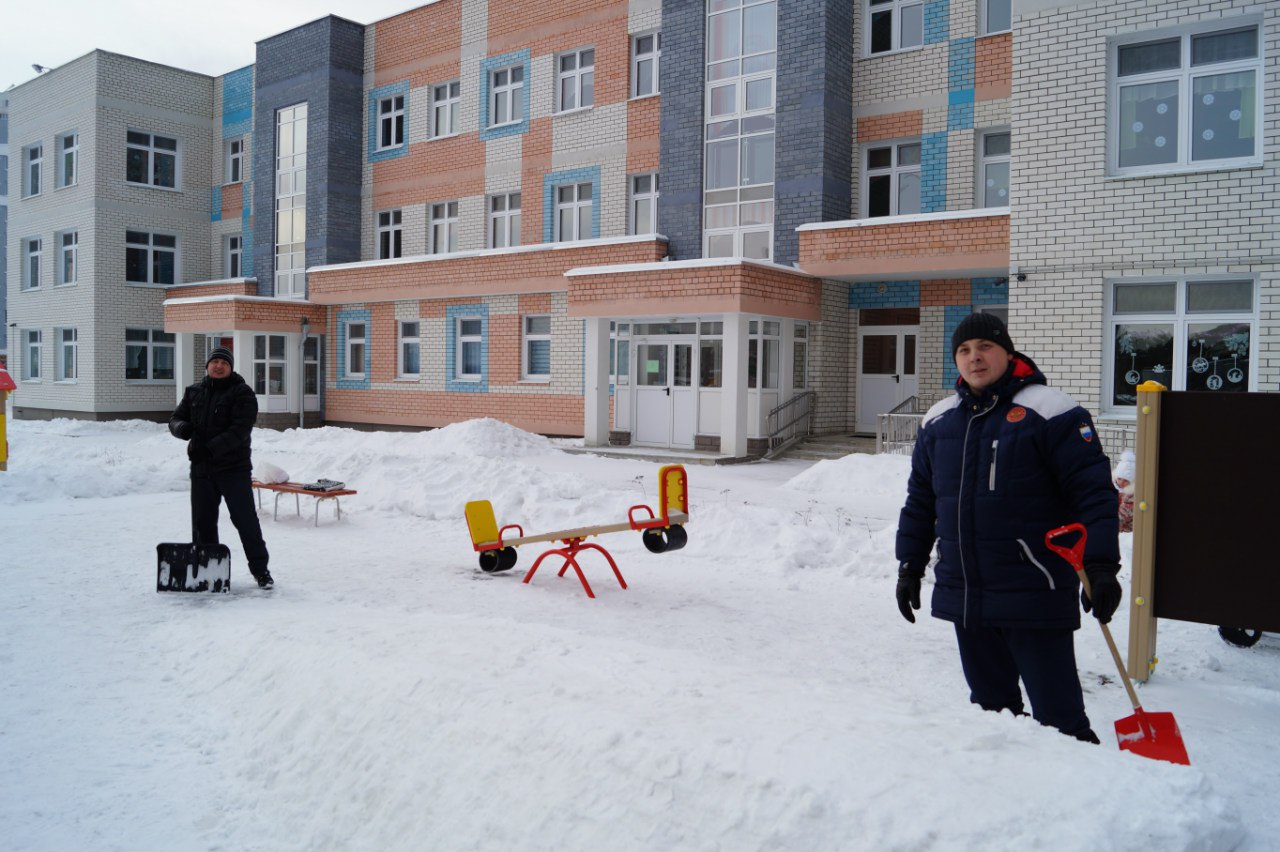 Участие в городском конкурсе
Совместные семейные поделки к конкурсам
Проведение тематической недели по пожарной безопасности
Неделя безопасности
Проведение тематической недели по дорожной безопасности
Результаты освоения воспитанниками основной образовательной программы
Сертификаты и грамоты
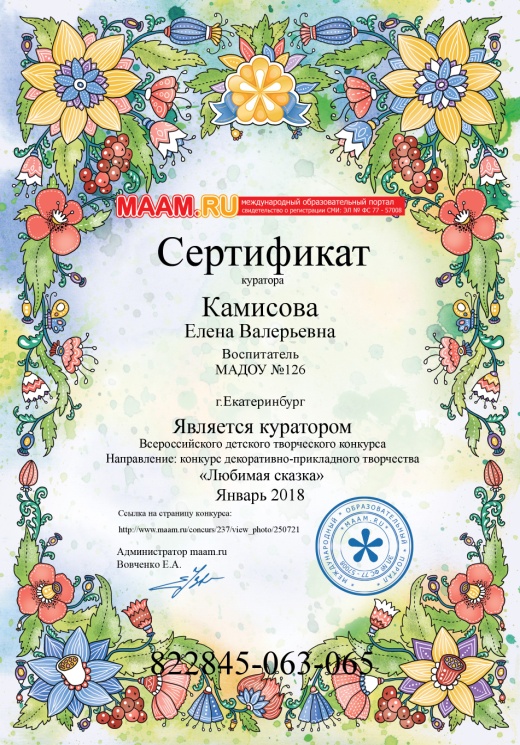 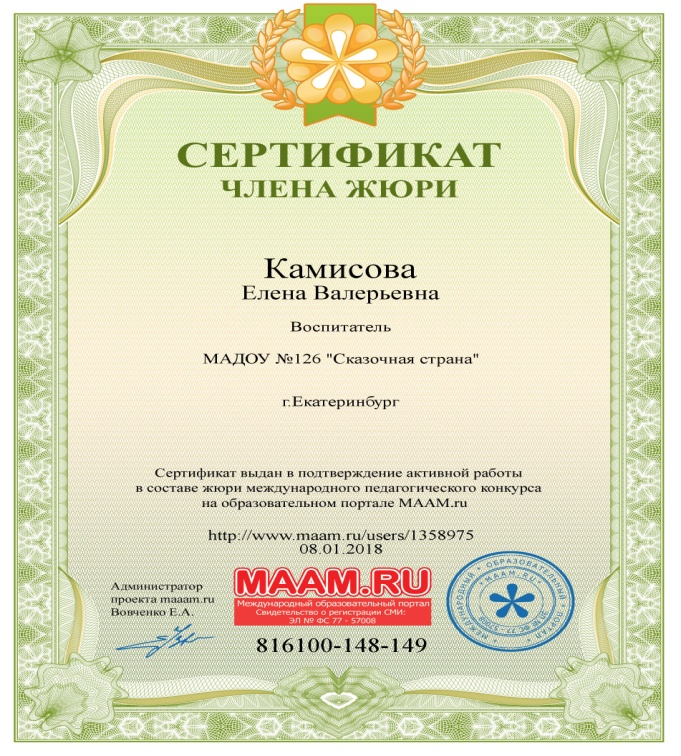 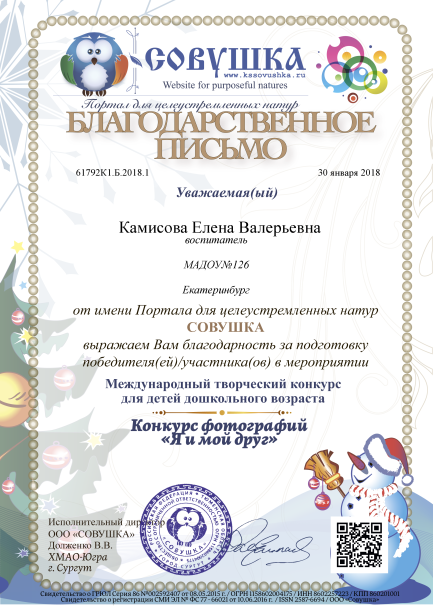 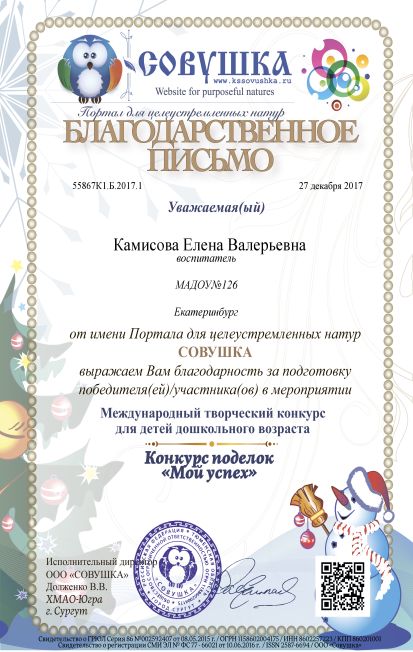 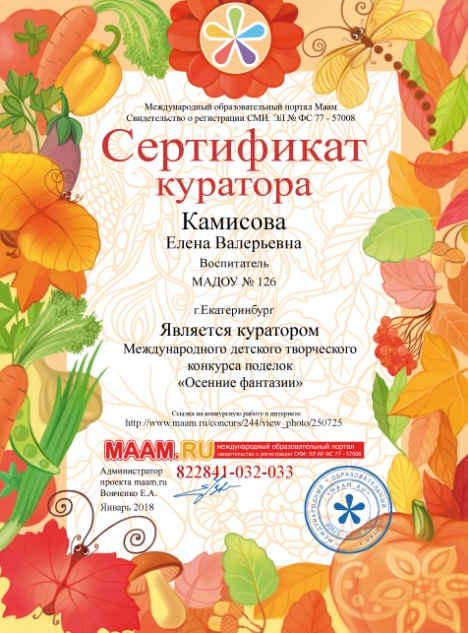 Спасибо за внимание!